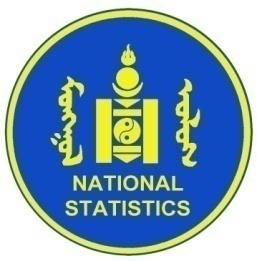 GENDER BASED VIOLENCE:Violence against women quantitative survey
International Seminar on Gender Statistics
 12-14, November, 2013 Incheon South Korea
Ms.J.Tsogzolmaa,
 Analyst NSO of Mongolia
CONTENTS
Quick facts in Mongolia
Stages and activities of the survey
Sampling size
Budget
Further issues
QUICK FACTS ABOUT MONGOLIA
Territory – 1.5 million sq. km
Population - 2.9 million



Administrative units:
Survey stages and timeframe
International Day for the Elimination of Violence against Women
2014.11.25
3 months
Report and Dissemination
1 month
Data processing
1 month
Data collection
6 months
Preparation
2014
2013
STAGES AND ACTIVITIES OF THE SURVEY
STAGES AND ACTIVITIES OF THE SURVEY
STEERING COMMITTEE, WORKING GROUP /draft/
SURVEY SOME RESULTS FROM RHS AND CRIME STATISTICS
Source: General Authority Policy ,in 2008
Source: RHS, in 2008
VIOLENCE AGAINST WOMEN SURVEY
Quantitative survey: 
Household based sample survey
From selected households aged 15-49 one female chosen random sample method interview 
PDA/Tablet or use printed questionnaire face to face interview

Qualitative survey: violence victims, member of family victims, law enforcement organization  
Group interview
Individual interview
10
SURVEY TOPIC
Main topic 
Physical violence
Sexual violence
Psychological violence
Economic violence
Additional topic
Childhood abuse;
Approach of violence against women;
Inform that Law enforcement organization and chance of helping;
Sample size
Sample size /households/
The 2008 RHS included Domestic Violence module questionnaire for the first time. Based on the findings, 4 key indicators were chosen to calculate the VAW survey sample size.
BUDGET PROPOSAL
FUTURE ISSUES
Source of Financing:
Uncertain proportion of government budget
Enhancement donors participation
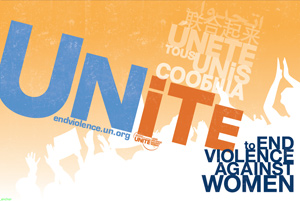 THANK YOU!

NATIONAL STATISTICAL OFFICE OF MONGOLIA 
www.nso.mn
www.1212.mn